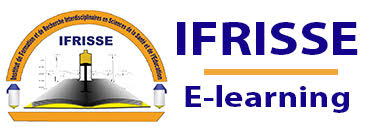 Big Data
Master Informatique médicale et science des données
Animé par:

GUIGUEMDÉ Rodrigue
KALMOGO Roland
Modélisation prédictive
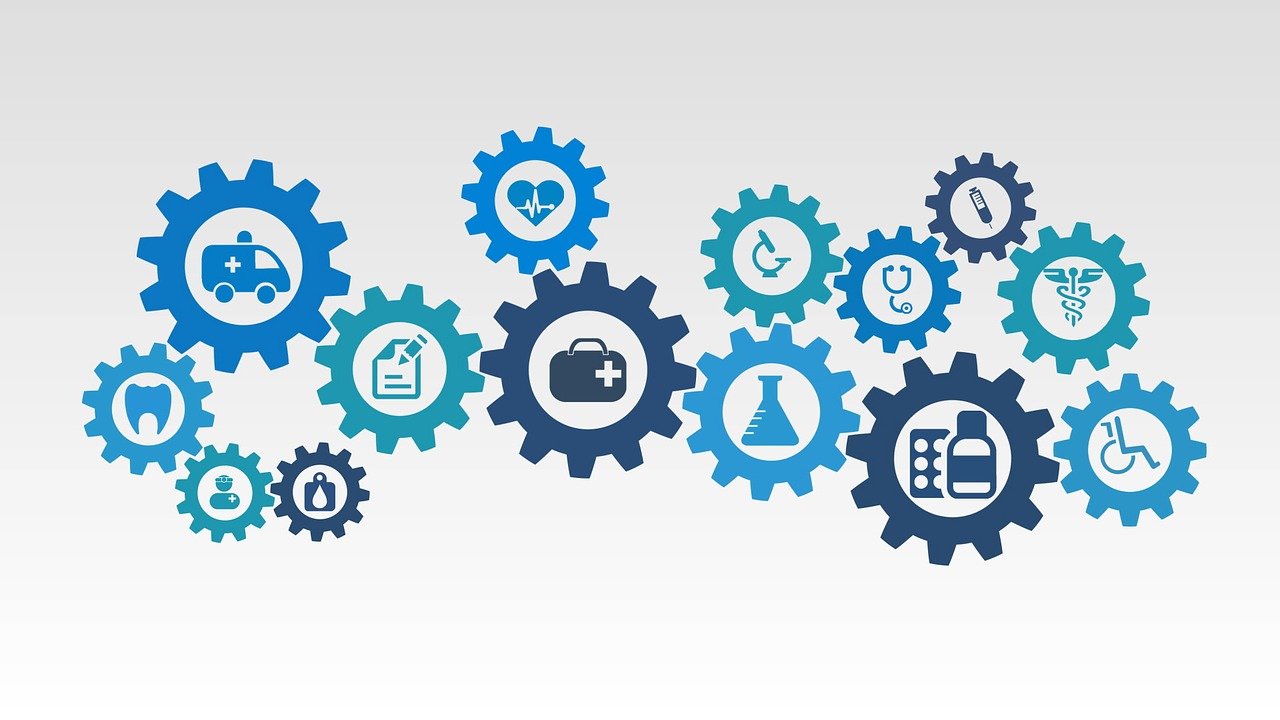 Algos du Big Data - Rappel
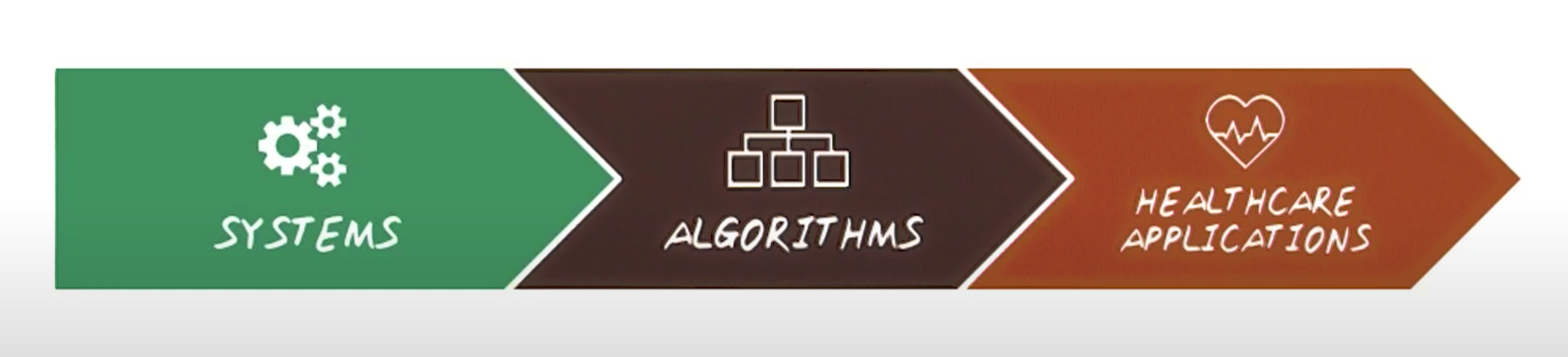 Modèles prédictifs
Phénotypage informatique
Similarité de patients
[Speaker Notes: 3 types of healthcare applications:
PR: Utiliser des données existantes pour construire des systèmes capables prédire le résultat d’un événement qui lui a été soumis
Phenotypage: Conversion de diagnostics électroniques  en de concepts cliniques utiles
Utlisation des données pour distinguer des groupes de patients partageant les meme caractéristiques]
Modélisation Prédictive - Étapes
1. Définition de la cible
2. Construction de la population
6. Évaluation des performances
3. Construction des propriétés
5. Modèle prédictif
4. Sélection des propriétés
Modélisation Prédictive - Étapes
1. Définition de la cible
Itérer jusqu’à satisfaction
2. Construction de la population
6. Évaluation des performances
3. Construction des propriétés
5. Modèle prédictif
4. Sélection des propriétés
[Speaker Notes: 1. Interessant et censé  -|   Cible  |- Possible2. Sous ensemble représentatif de la réalite:

3. Attrs des data 4. Attrs des data utiles pour atteindre la cible]
Modélisation Prédictive - Étapes
1. Définition de la cible
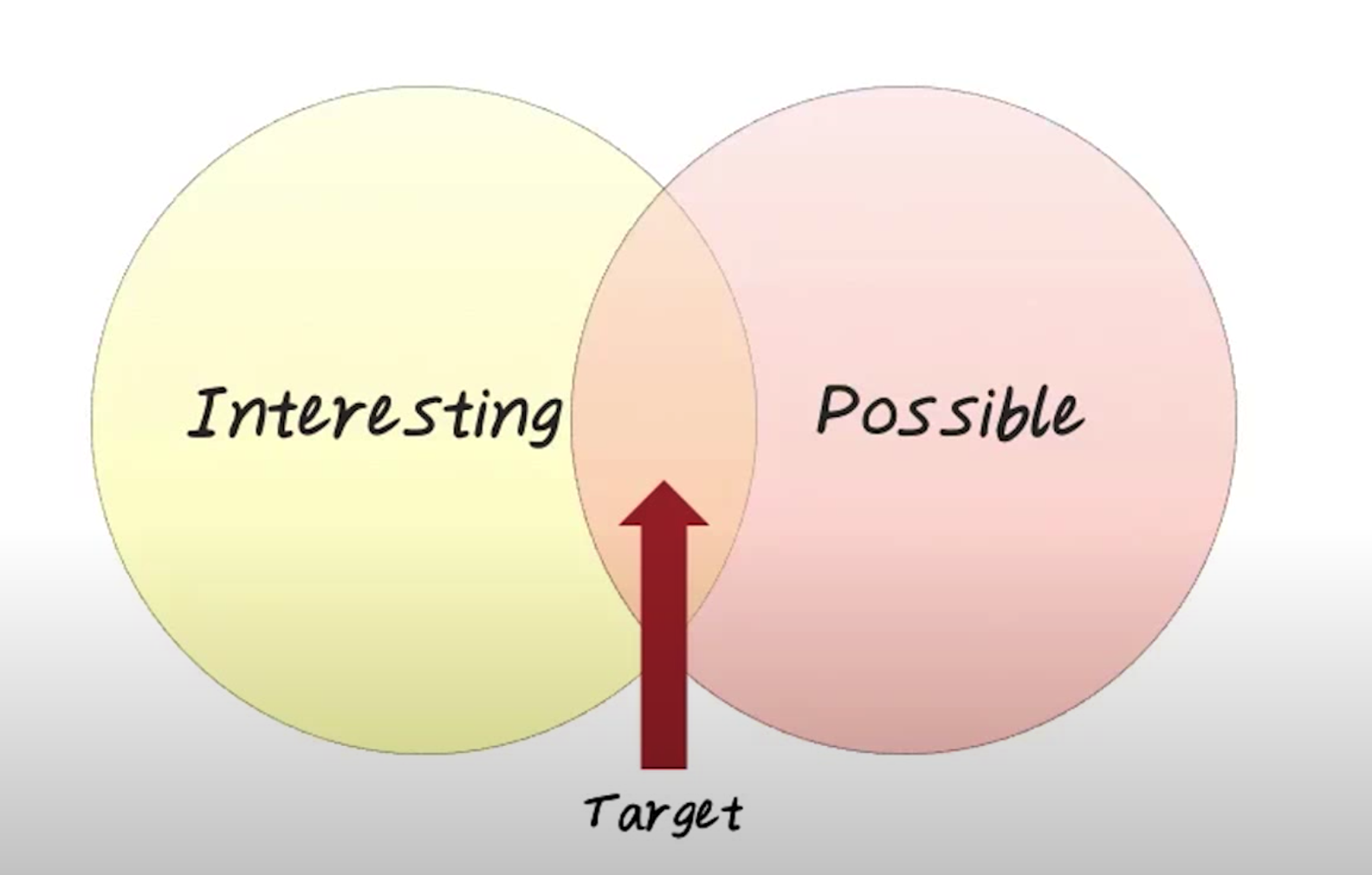 Modélisation Prédictive - Étapes
1. Définition de la cible
Exemple:
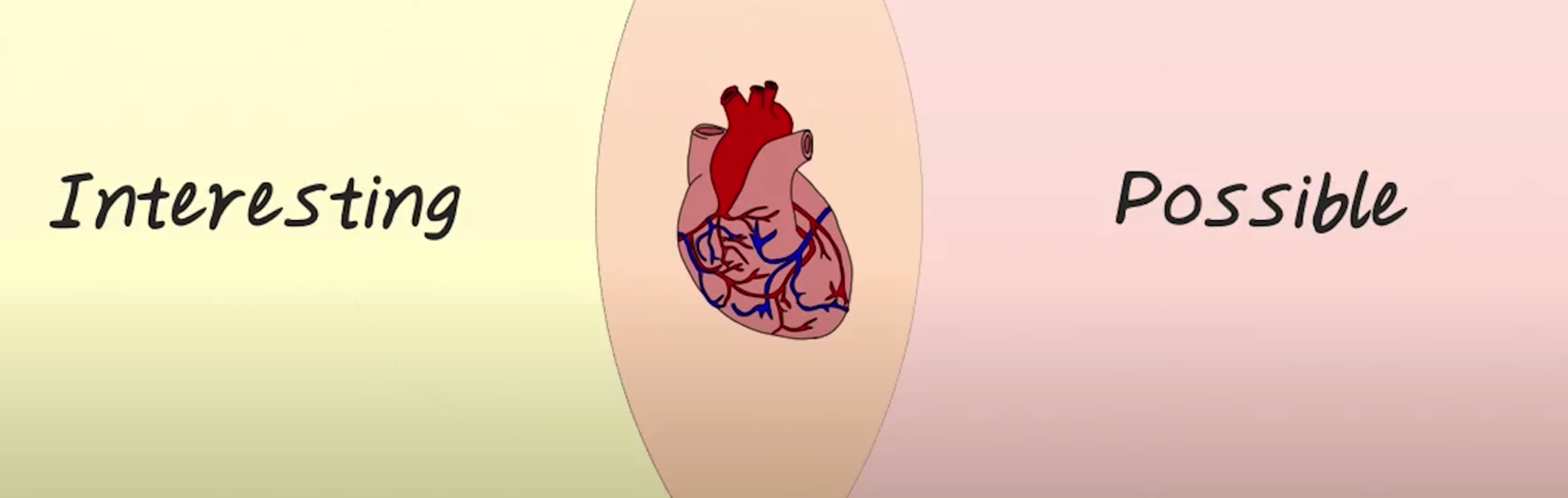 Arrêts cardiaques
Modélisation Prédictive - Étapes
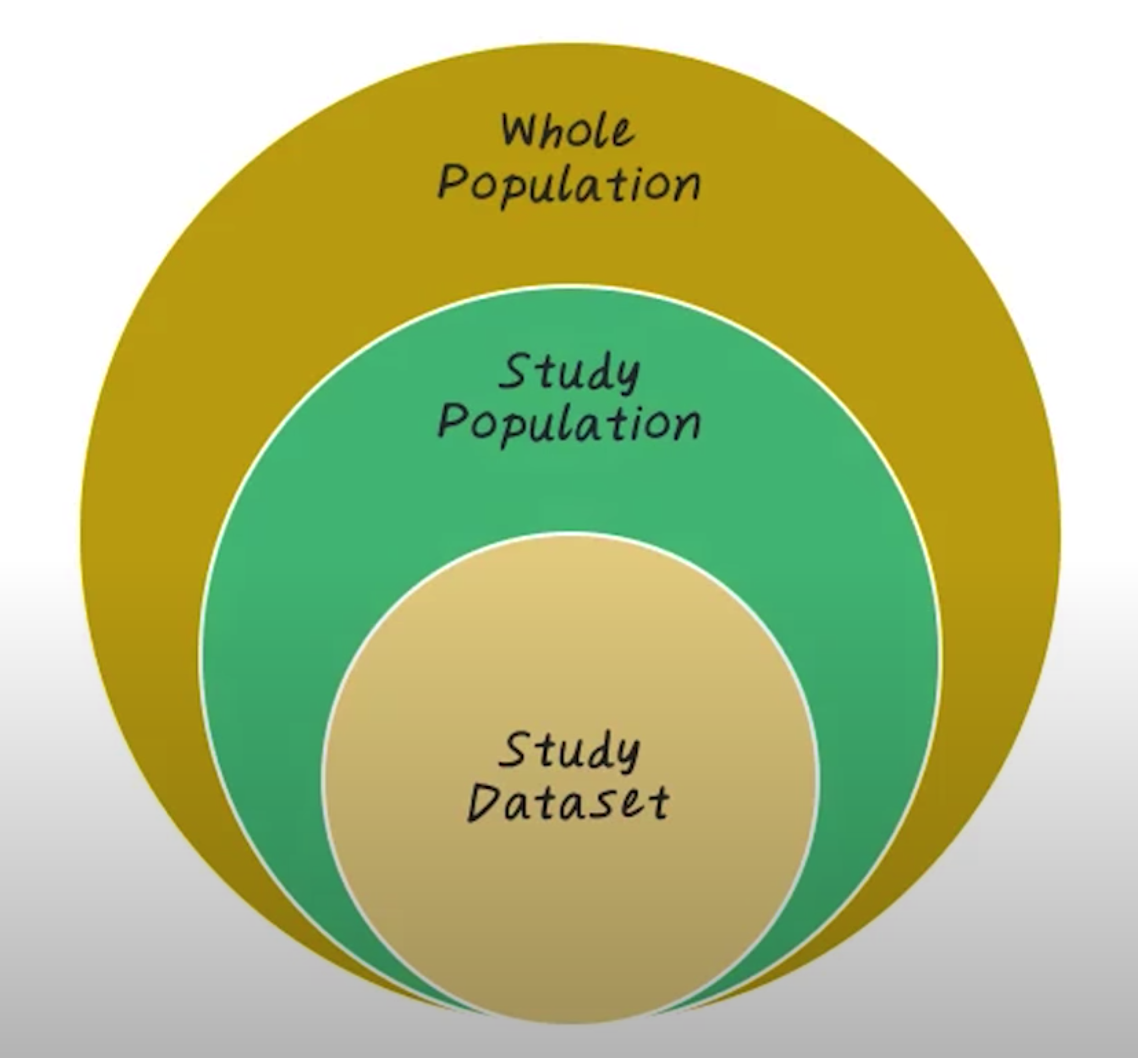 2. Construction de la population
[Speaker Notes: Choisir un sous ensemble de la]
Modélisation Prédictive - Étapes
3. Construction des propriétés
4. Sélection des propriétés
Age

Sexe

Race

Pression artériel

Antécédents dans la famille

Nationalité

Cholestérol
Pression artériel

Antécédents dans la famille

Cholestérol
[Speaker Notes: Choisir un sous ensemble de la]
Modélisation Prédictive - Étapes
5. Modèle prédictif
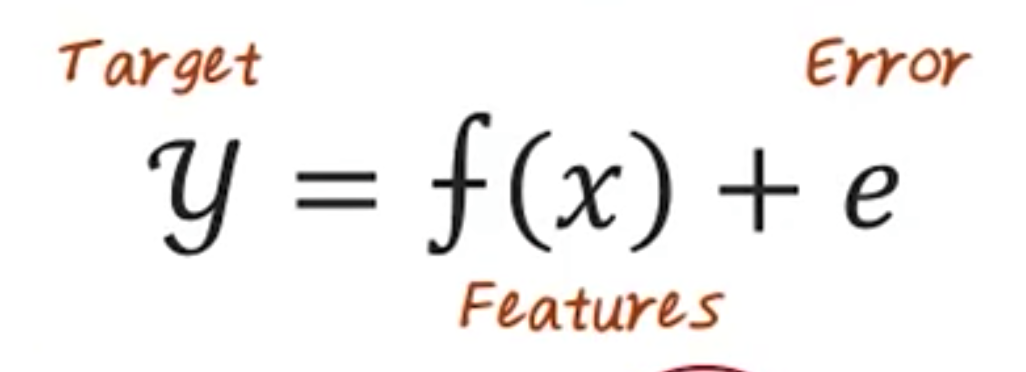 [Speaker Notes: Susceptible d’être continu, cas de regression linéaire]
Modélisation Prédictive - Étapes
6. Évaluation des performances
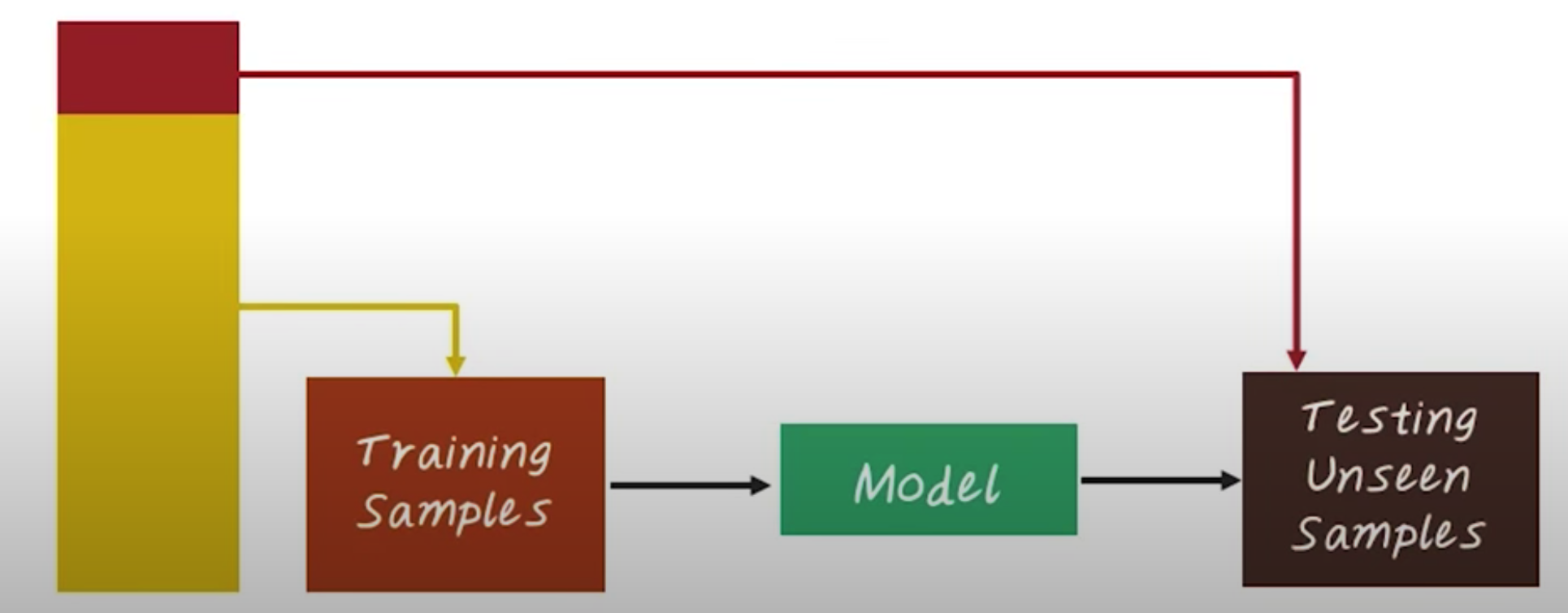 Questions?
JAN.
FÉVR.
MARS
AVR.
MAI
JUIN
Insérez votre texte ici
Insérez votre texte ici
Insérez votre texte ici
Insérez votre texte ici
Insérez votre texte ici
Insérez votre texte ici
Insérez votre texte ici Insérez votre texte ici Insérez votre texte ici.
Insérez votre texte ici Insérez votre texte ici Insérez votre texte ici.
Insérez votre texte ici Insérez votre texte ici Insérez votre texte ici.
Insérez votre texte ici Insérez votre texte ici Insérez votre texte ici.
Insérez votre texte ici Insérez votre texte ici Insérez votre texte ici.
Insérez votre texte ici Insérez votre texte ici Insérez votre texte ici.